Infectious coryza
Avibacterium paragallinarum (previously called Haemophilus paragallinarum) causes an acute respiratory disease in chickens known as IC, a disease   described as roup, cold, contagious or infectious catarrh and uncomplicated coryza . 

The disease was named infectious coryza ;;;because it was infectious and primarily affected the nasal passages
Incubation Period

The characteristic feature of IC is a coryza of short incubation that
develops within 24–48 hours after inoculation of chickens with either
culture or exudate. 

Susceptible birds exposed by contact to infected cases may show signs of the disease within 24–72 hours. 

In the absence of a concurrent infection,IC usually runs its course within 2–3 weeks.
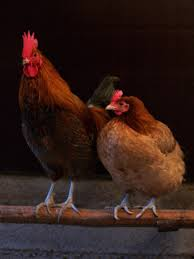 Host
Chicken (Gallus gallus) is the natural host for A. paragallinarum and birds of all ages are susceptible. The disease is usually transmitted through drinking water contaminated with infective nasal exudates . Infection may also occur by contact and by air-borne infected dust and/or droplets
Etiology
A. paragallinarum is a Gram negative, polar staining, non-motile bacterium. In 24-48 hrs cultures, it appears as short rods or coccobacilli .with a tendency for filament formulation.
Chronic or healthy carrier birds have long been recognized as the main
reservoir of IC infection



The disease has a low mortality rate but leads to a drop in egg production up to 40 % in layer hens and increased culling in broilers and thus poses significant financial liability to chicken farmers
Clinical Signs
The most prominent features of IC are an acute inflammation of the
upper respiratory tract including involvement of nasal passage and
sinuses with a serous to mucoid nasal discharge, facial edema, and
conjunctivitis  . 
typical facial edema. Swollen wattles may be evident, particularly in
males. Rales may be heard in birds with infection of the lower respiratory
tract.
A swollen head–like syndrome associated with Av. paragallinarum has
been reported in broilers in the absence of avian pneumovirus, but in the
presence or absence of other bacterial pathogens such as M. synoviae and
M. gallisepticum
, diarrhoea, decreased feed and water consumption, 

retarded growth in younger chickens, 

increased number of culls 

Lesions associated with the disease reflect an acute catarrhal inflammation of the upper respiratory tract.
Respiratory sign of infectious coryza persists for a few weeks if complicated by fowl pox, Mycoplasma gallisepticum, Newcastle disease, infectious bronchitis, pasteurellosis and infectious laryngotracheitis 
. So, certainly it has a huge negative impact in poultry industry
Lesions
Av. paragallinarum produces an acute catarrhal inflammation of mucous
membranes of nasal passages and sinuses. There is frequently a catarrhal
conjunctivitis  and subcutaneous edema of face and wattles
  pneumonia and airsacculitis are rarely present
Diagnosis
Isolation and Identification of Causative
Agent
While Av. paragallinarum is considered to be a fastidious organism, it is
not difficult to isolate, requiring simple media and procedures.
Specimens should be taken from 2 or 3 chickens in the acute stage of the
disease (1–7 days’ incubation). 

PCR 

Serology
Differential    diagnosis
chronic respiratory disease, chronic fowl cholera, fowlpox,
ornithobacterosis, swollen head syndrome, and a vitaminosis A, 

Commercial IC bacterins are widely available
Fowl  cholera
Introduction
Fowl cholera (FC) (avian cholera, avian pasteurellosis, or avian
hemorrhagic septicemia) is a contagious disease affecting domesticated
and wild birds. It usually appears as a septicemic disease associated with
high morbidity and mortality, but chronic or benign conditions often
occur. 
. It usually occurs as a septicemia of sudden onset with high morbidity and mortality, but chronic and asymptomatic infections also occur.
Morphology and Staining
P. multocida is a Gram-negative, nonmotile, nonspore-forming rod
occurring singly, in pairs, and occasionally as chains or filaments. 

In freshly isolated cultures or in tissues, the bacteria have a bipolar appearance when stained with Wright’s stain
Clinical Findings:
Clinical findings vary greatly depending on the course of disease. In acute fowl cholera, finding a large number of dead birds without previous signs is usually the first indication of disease. 

Mortality often increases rapidly. In more protracted cases, depression, anorexia, mucoid discharge from the mouth, ruffled feathers, diarrhea, and increased respiratory rate are usually seen. Pneumonia is particularly common in turkeys.
In chronic fowl cholera, signs and lesions are generally related to localized infections of the sternal bursae, wattles, joints, tendon sheaths, and footpads, which often are swollen because of accumulated fibrinosuppurative exudate. 

There may be exudative conjunctivitis and pharyngitis. Torticollis may result when the meninges, middle ear, or cranial bones are infected.
Lesions:
Lesions observed in peracute and acute forms of the disease are primarily vascular disturbances. 

These include general passive hyperemia and congestion throughout the carcass, accompanied by enlargement of the liver and spleen. 
Petechial and ecchymotic hemorrhages are common, particularly in subepicardial and subserosal locations. 
Increased amounts of peritoneal and pericardial fluids are frequently seen. 
In addition, acute oophoritis with hyperemic follicles may be observed. In subacute cases, multiple, small, necrotic foci may be disseminated throughout the liver and spleen.
In chronic forms of fowl cholera, suppurative lesions may be widely distributed, often involving the respiratory tract, the conjunctiva, and adjacent tissues of the head. Caseous arthritis and productive inflammation of the peritoneal cavity and the oviduct are common in chronic infections
Diagnosis:
history, signs, and lesions may aid diagnosis, P multocida should be isolated, characterized, and identified for confirmation. 
Primary isolation can be accomplished using media such as blood agar, dextrose starch agar, or trypticase soy agar. Isolation may be improved by the addition of 5% heat-inactivated serum. P multocida can be readily isolated from viscera of birds dying from peracute/acute fowl cholera, whereas isolation from suppurative lesions of chronic cholera may be more difficult.
At necropsy, bipolar microorganisms may be demonstrated by the use of Wright’s or Giemsa stain of impression smears obtained from the liver in the case of acute cholera. In addition, immunofluorescent microscopy and in situ hybridization have been used to identify P multocida in infected tissues and exudates.
Treatment
Eradication of infection requires depopulation and cleaning and disinfection of buildings and equipment. 

Sulfonamides and antibiotics are commonly used; early treatment and adequate dosages are important. Sensitivity testing often aids in drug selection and is important because of the emergence of multiresistant strains. Sulfaquinoxaline sodium in feed or water usually controls mortality, as do sulfamethazine and sulfadimethoxine.
Sulfas should be used with caution in breeders because of potential toxicity. High levels of tetracycline antibiotics in the feed (0.04%), drinking water, or administered parenterally may be usefu
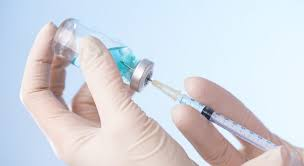 Prevention
Adjuvant bacterins are widely used and generally effective; autogenous bacterins are recommended when polyvalent bacterins are found to be ineffective. Thus, it is important to know the most prevalent serotypes within an area to choose the right bacterins. Attenuated live vaccines are available for administration in drinking water to turkeys and by wing-web inoculation to chickens. These live vaccines can effectively induce immunity against different serotypes of P multocida. They are recommended for use in healthy flocks only.